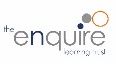 Year 2, Autumn 2 What is special about God?
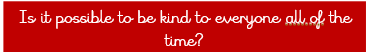 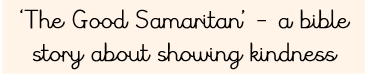 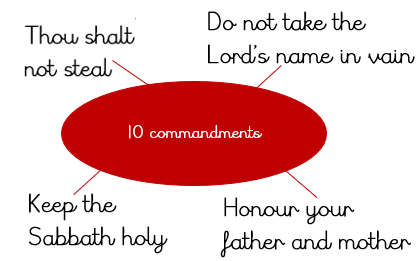 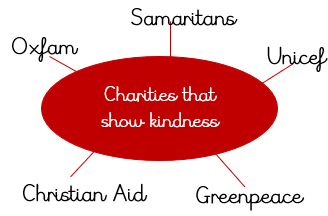 The Seder Plate
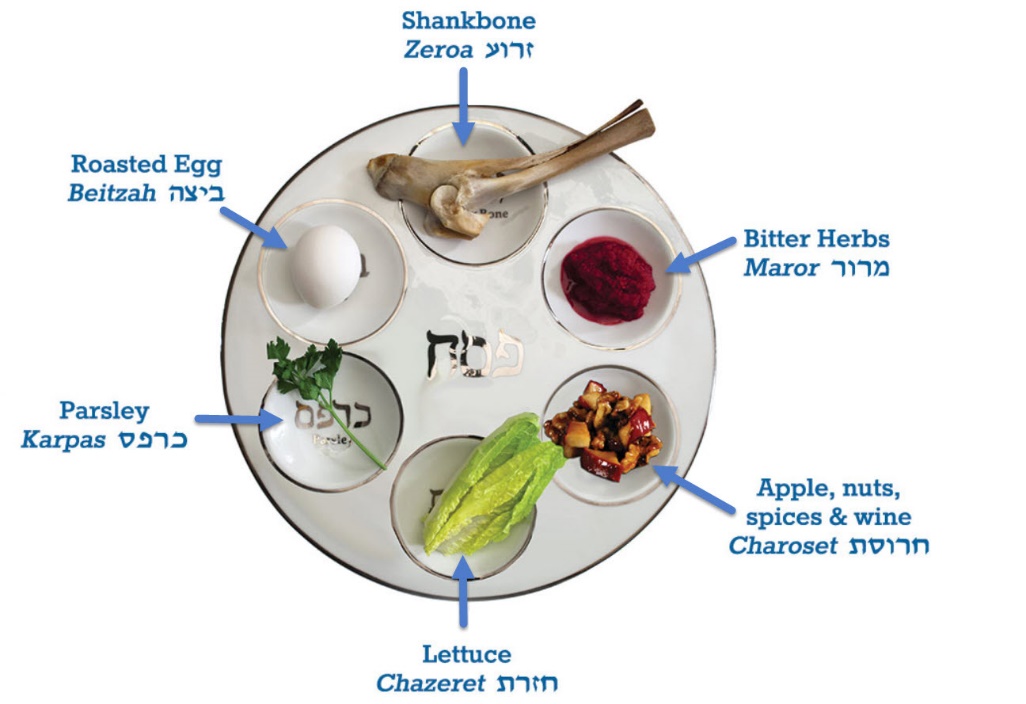 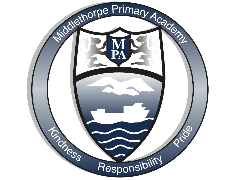